Farm Policy Update
Amy Hagerman
State Specialist in Agricultural and Food Policy

Learn at Lunch 
September 25, 2018
Policy happenings in Washington DC
Appropriations bill for USDA

2018 Farm Bill

Trade negotiations
September 30, 2018
September 30, 2018
The next farm bill… 2018…2019…???
HOUSE
H.R. 2 Agriculture and Nutrition Act of 2018
June 21
SENATE
S. 3042: Agricultural Improvement Act of 2018 June 28, 2018
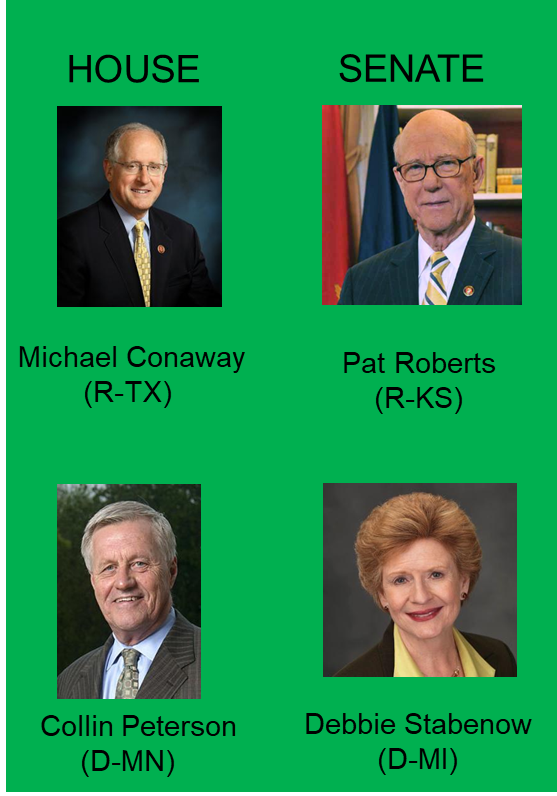 July 18
August 3
CONFERENCE
September 5
?
?
FULL SENATE
Floor Vote
FULL HOUSE
Floor Vote
?
?
WHITE HOUSE
Signature
Overview of versions under discussion
Focus is risk management 
ARC/PLC, Crop Insurance
Maintains omnibus concept
Nutrition and farm programs remain together
Sharp partisan differences may stall progress in conference
Supplemental Nutrition Assistance (SNAP, formerly Food Stamps)
Conservation
Overall effort to increase efficiency and cut costs, with very different philosophies on how to achieve that.
In the news and social media
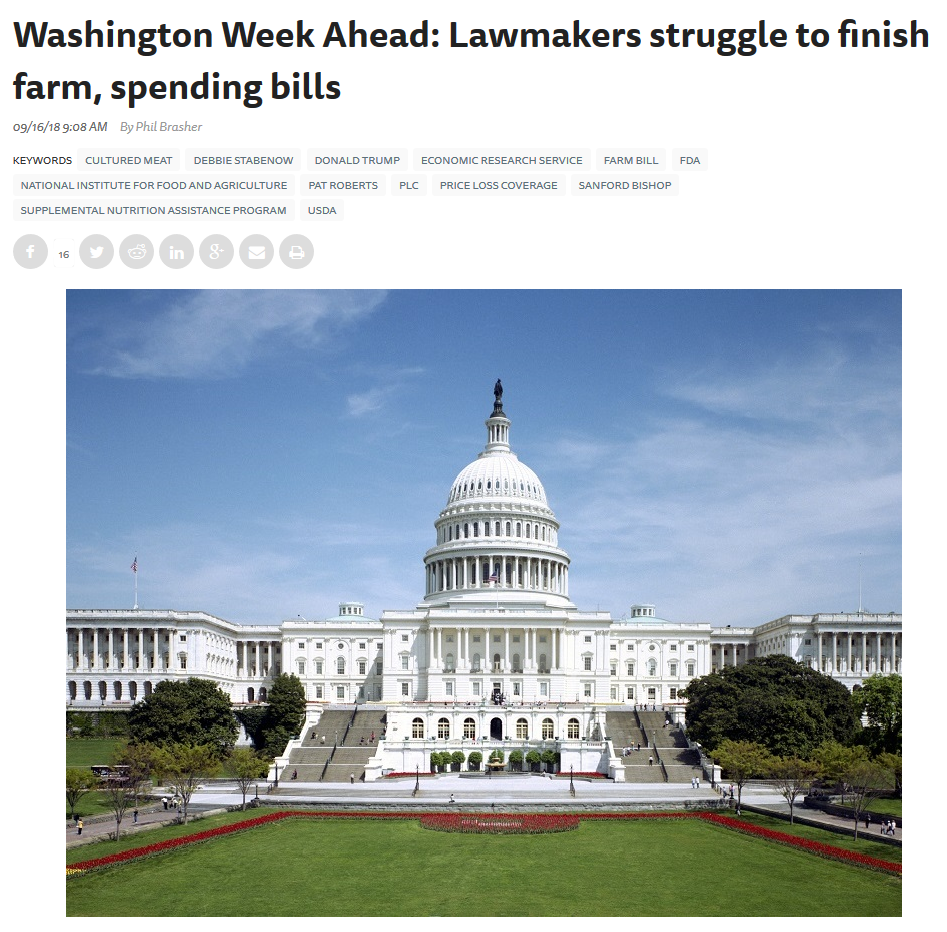 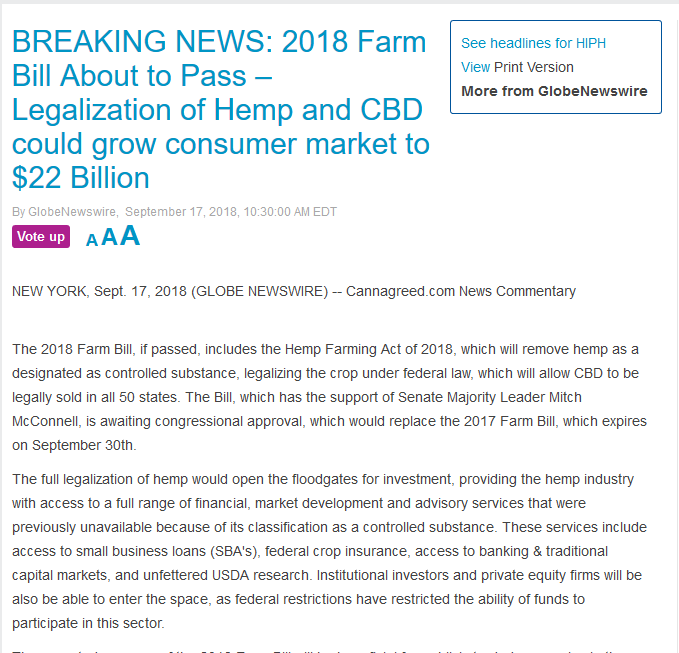 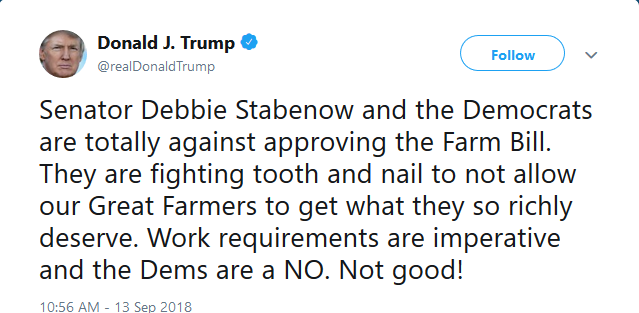 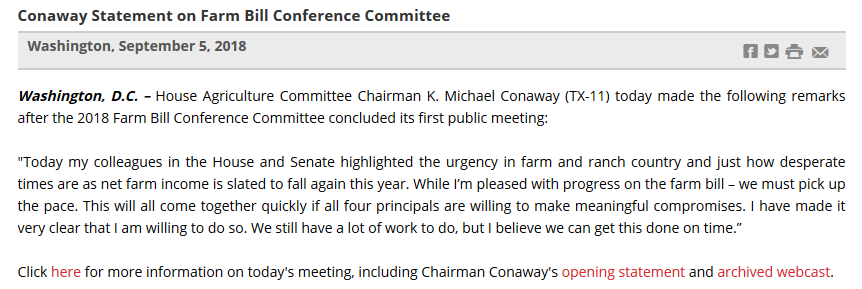 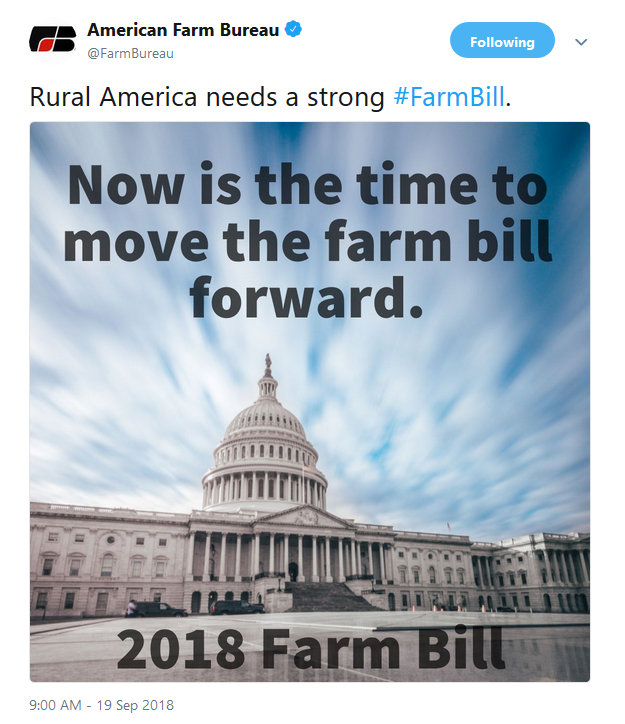 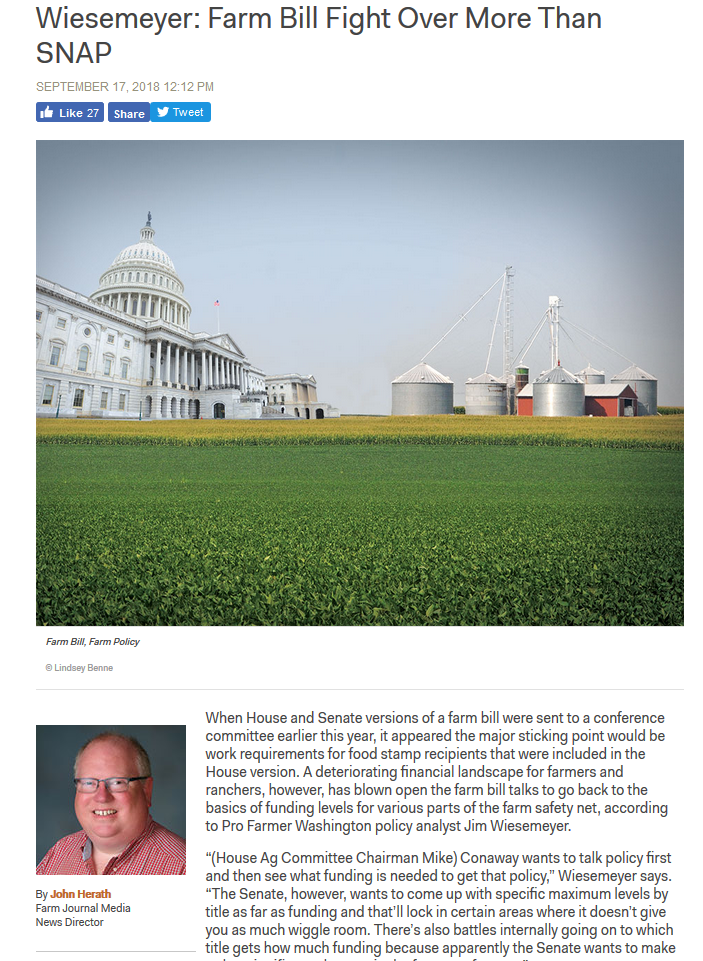 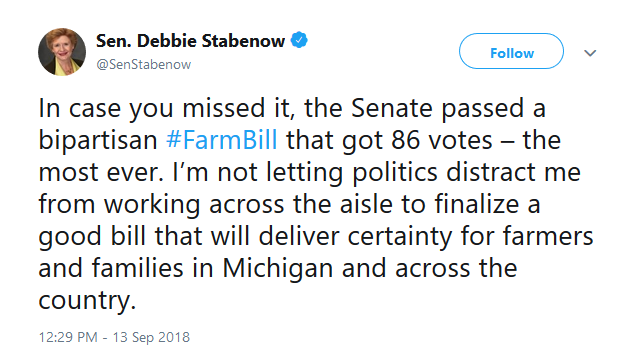 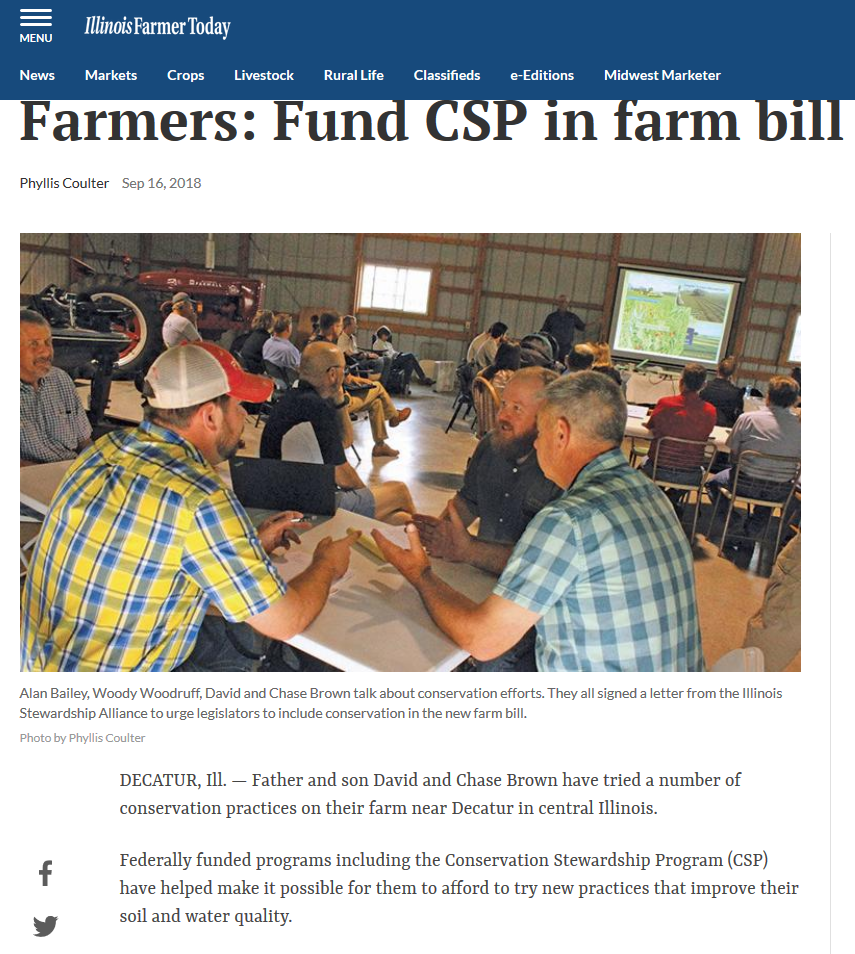 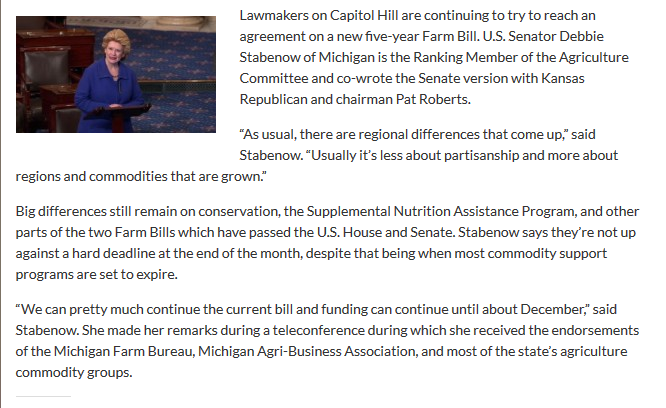 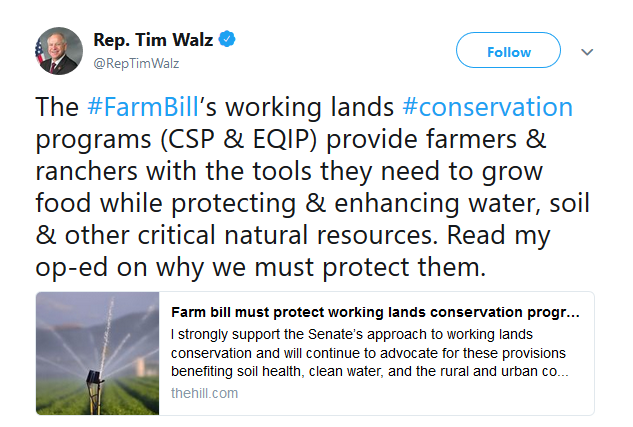 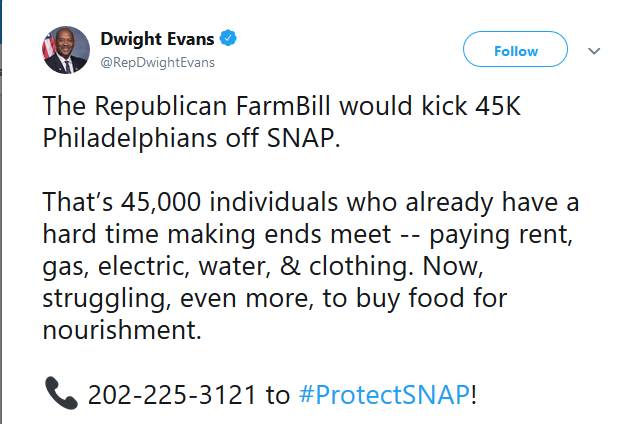 Trade Negotiations
Trade negotiations with Mexico and Canada
Trade war with China
Tariffs
Retaliatory tariffs affecting agriculture
Market Disruption Losses
July, 2018
Up to $12 billion in funds
Aimed at targeted commodities
August, 2018
3 different mechanisms
Market Facilitation Program ($4.7 billion) 
Food Purchase and Distribution Program ($1.2 billion)
Agricultural Trade Promotion Program ($200 million)
Details on rate calculations: https://www.usda.gov/oce/trade/USDA_Trade_Methodology_Report.pdf
Market Facilitation Program
Payment of 50% of actual 2018 production 
Sign-up September 4 to January 15
Requirements
Active engagement
AGI < $900,000
Conservation Compliance
Separate $125,000 payment limits for crops and dairy/hogs.
Decision on the other 50% of production will be made in early December.
Details on rate calculations: https://www.usda.gov/oce/trade/USDA_Trade_Methodology_Report.pdf
Questions?
Amy Hagerman
amy.hagerman@okstate.edu
405-744-9811


We appreciate your feedback: 
https://okstatecasnr.az1.qualtrics.com/jfe/form/SV_1CcDUbdo9XMwXAN
Visit us online at agecon.okstate.edu/agpolicy/
9